Scripture Reading: Ezekiel 18:20
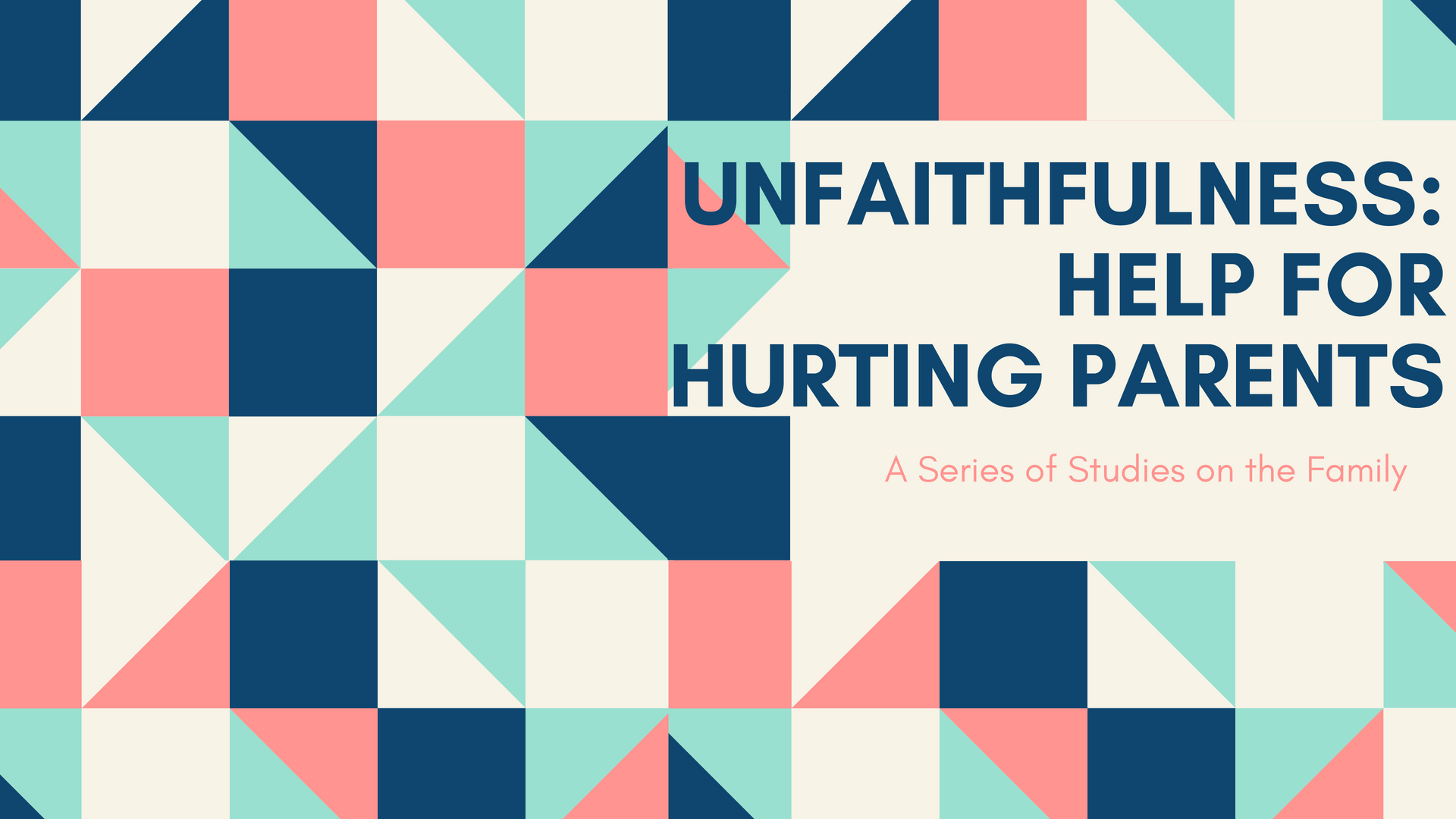 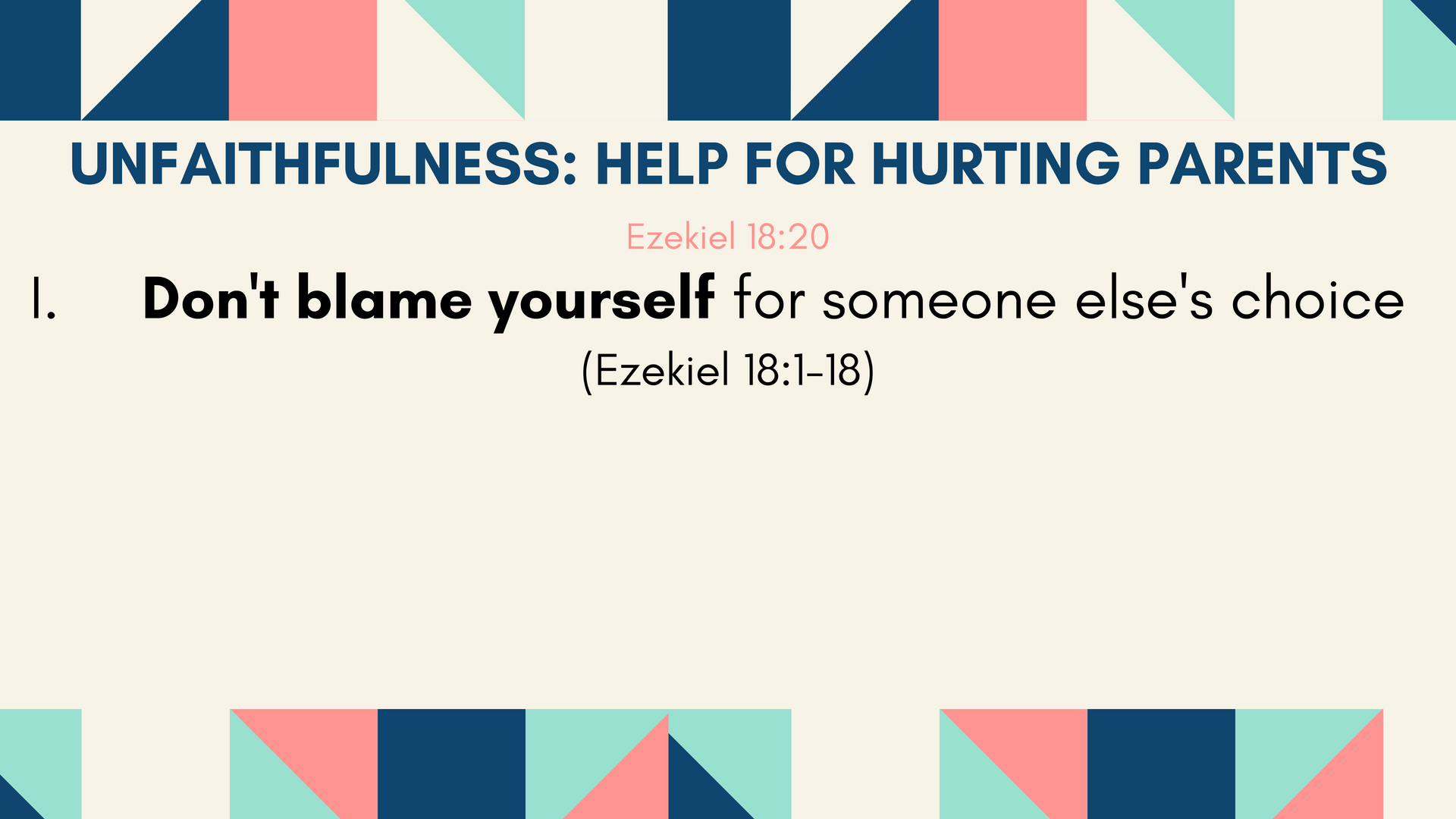 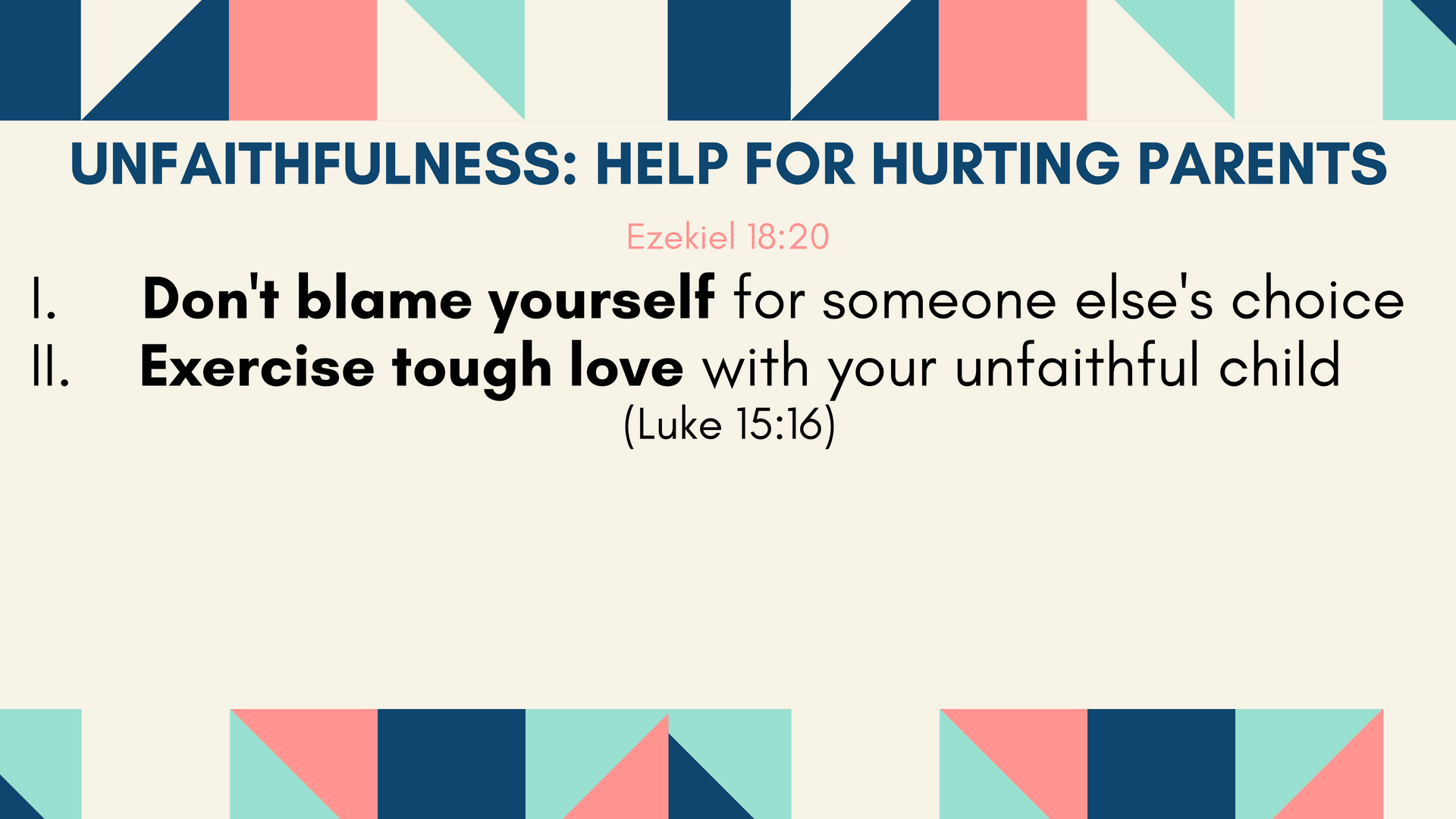 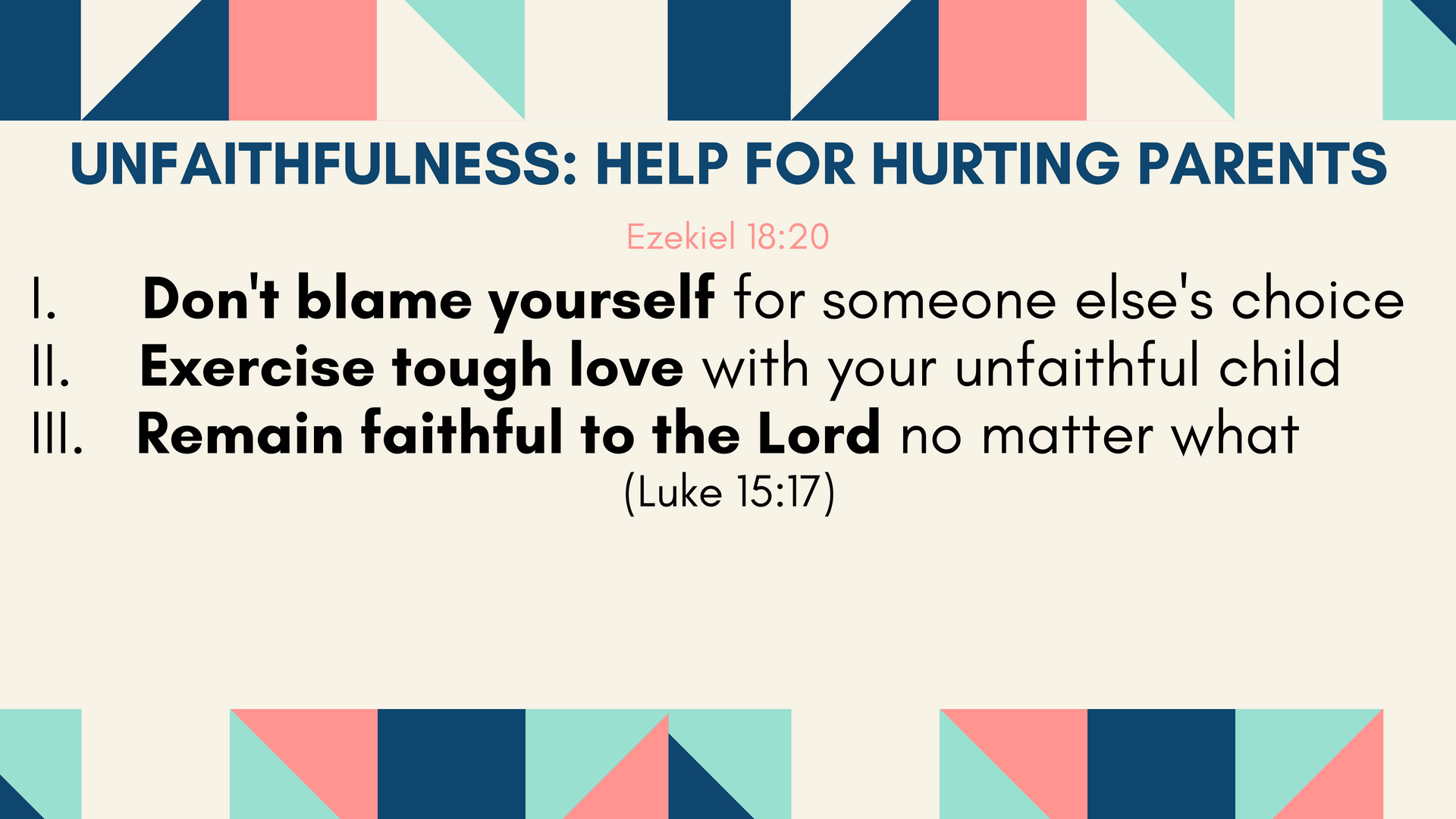 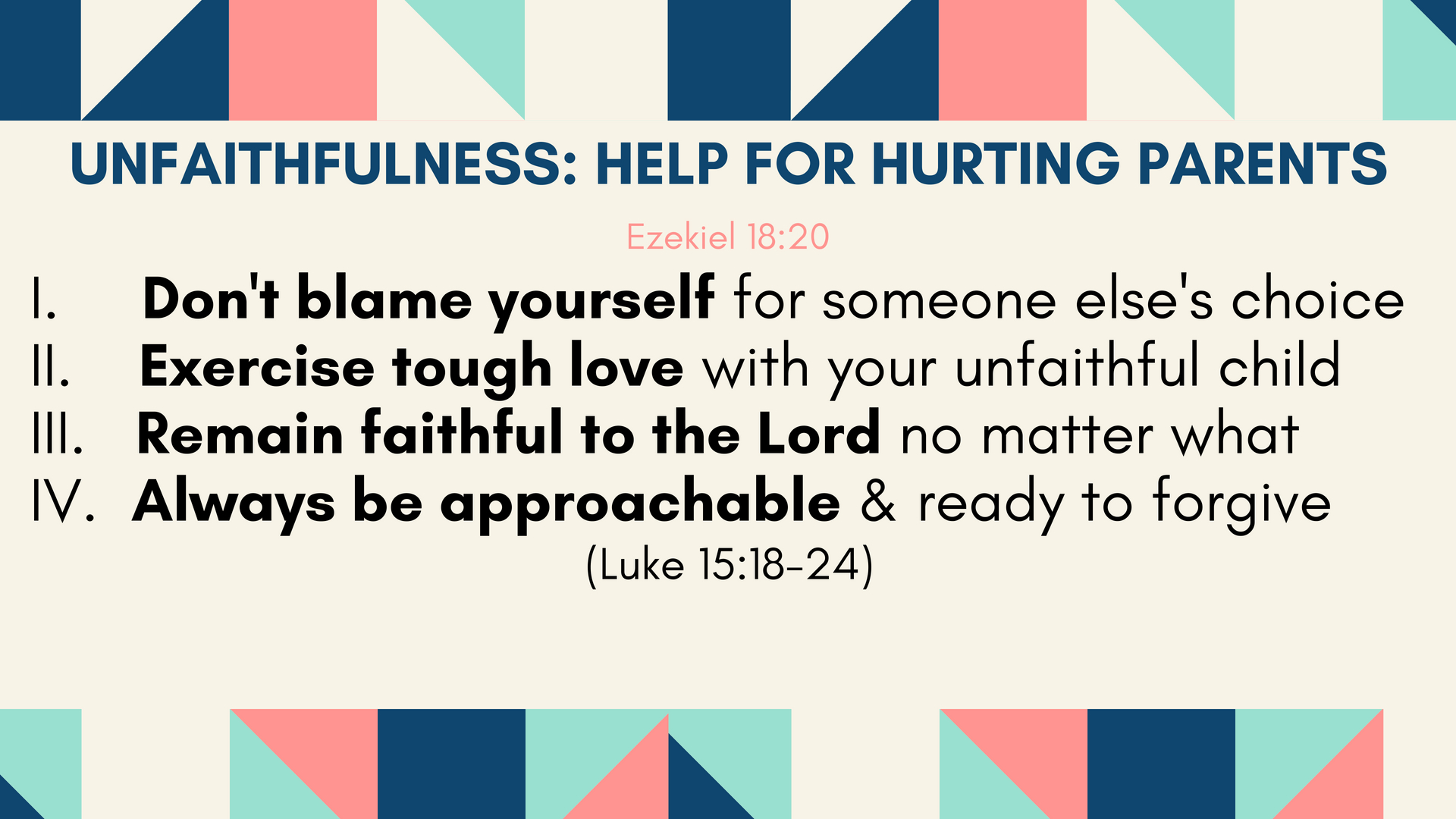 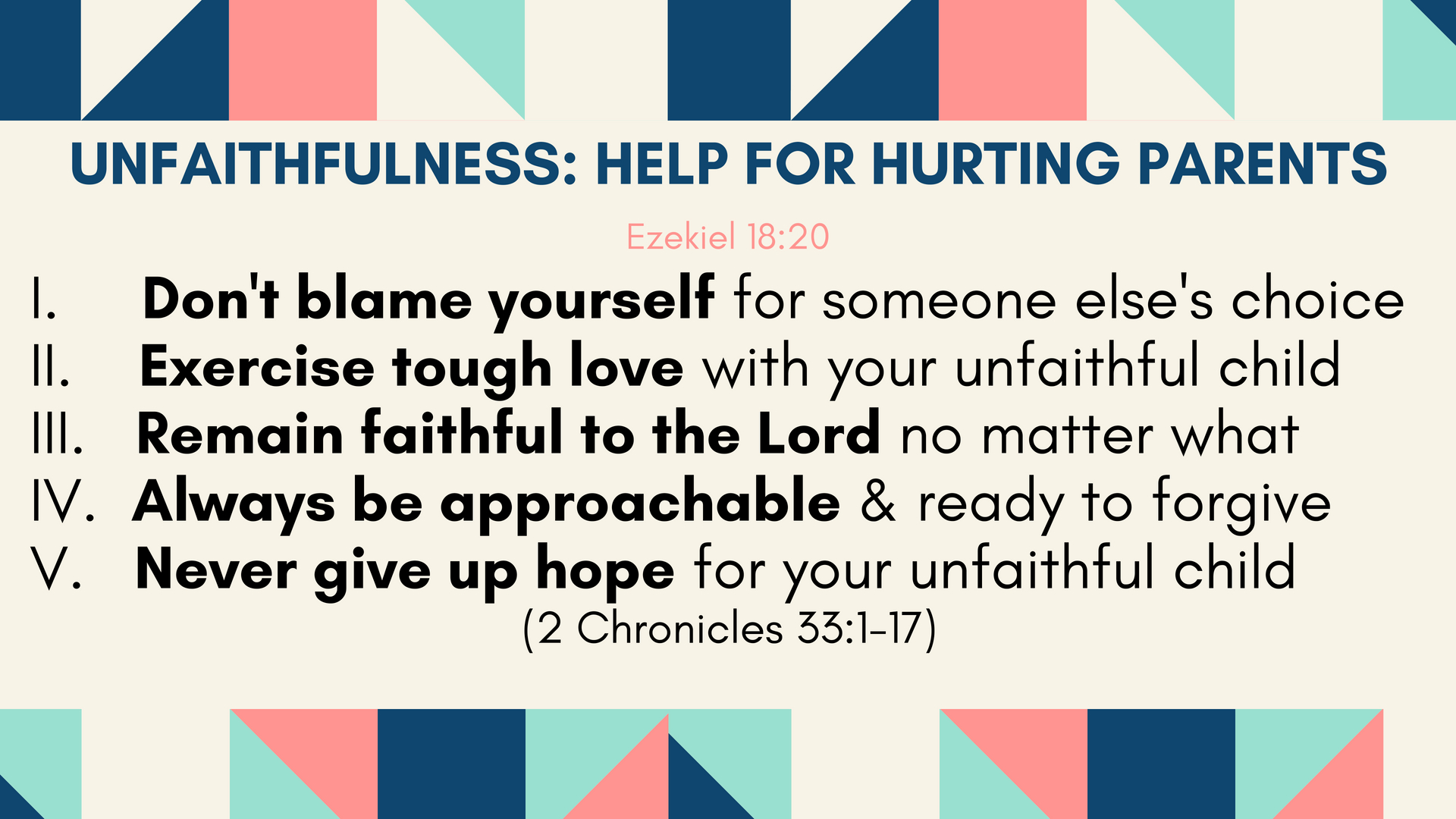 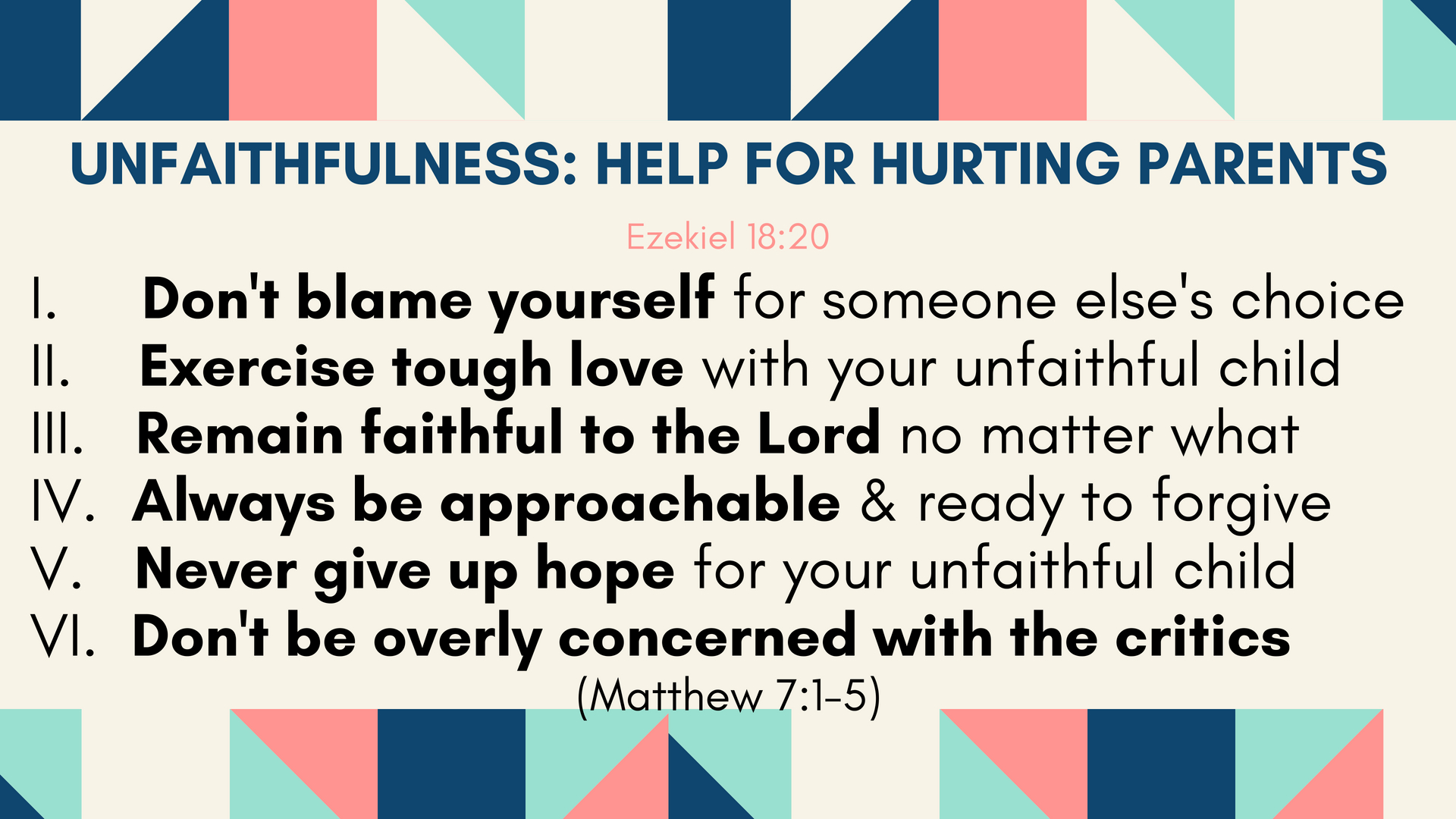